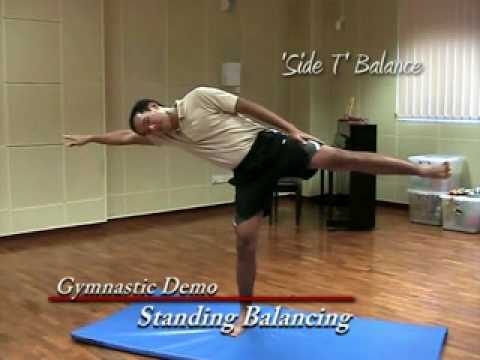 الميزان الجانبي
الخطوات التعليمية
1- وقوف مواجه بالجانب لعقل الحائط – مسك العقل – تبادل مرجحة الرجلين جانبا عاليا . 
2- وقوف مواجه بالجانب لعقل الحائط – مسك العقل – تبادل رفع الرجلين جانبا عاليا والثبات في أقصى ارتفاع ممكن . 
3- وقوف مواجه بالجانب لعقل الحائط – مسك العقل – رفع الرجل الحرة جانبا ووضعها على أعلى عقلة ممكنة . 
4- نفس الوضع السابق مع ترك اليد القريبة للراجل لتأتي بجانب الرأس مع ميل الجذع بعكس اتجاه الرجل المرفوعة ، ليصبح الجسم مرتكز يقدم واحدة مع الرجل المرفوعة .
5- من وضع الوقوف رفع الرجل لحرة جانبا عاليا مع ميل الجذع في عكس اتجاه الرجل الحرة مع رفع الذراع بمحاذاة الرأس لتصبح على استقامة واحدة مع الرجل المرفوعة . 6- أداء مهارة الميزان الجانبي بالسند والمساعدة . 
7- أداء المهارة بدون سند ومساعدة .
النواحي الفنية
1- مشط قدم الارتكاز يشير للخارج للمساعدة في حفظ الاتزان . 
2- رجل الارتكاز مفرودة . 
3- رفع الرجل الحرة جانبا عاليا يقود الجسم إلى أقصى ارتفاع ممكن .
4-رفع الرجل الحرة جانبا عاليا يقود جسم للاعب لأداء الميزان .
5- ميل الجسم للجانب يكون ببطئ وفي عكس اتجاه الرجل الحرة . 
6- عند ميل الجسم تتحرك الذراع العلوية بحركة متواصلة لعمل نصف دائرة لتستقر بجانب الجسم  . 
7- الذراع الأخرى مفرودة بجنب الرأس في المستوى مشط القدم الحرة المرفوعة عاليا . 
8- عند الثبات في الميزان يكون هناك تقوس بسيط في الجسم .
الأخطاء الشائعة
1- مشط القدم الارتكاز يشير للداخل حيث يقلل من فرصة التوازن . 
2- انثناء في رجل الارتكاز . 
3- الرجل الحرة منخفضة ولا تصل إلى أقصى مدى ممكن . 
4- ميل الجسم جانبا يسبق رفع الرجل الحرة جانبا عاليا . 
5- الزاوية بين الذراع الممدة بجانب الرأس والرأس الكبيرة ( عدم إسناد الرأس عليها ) . 
6- عدم وجود تقوس بالجسم . 
7- عدم ثبات رجل الارتكاز .
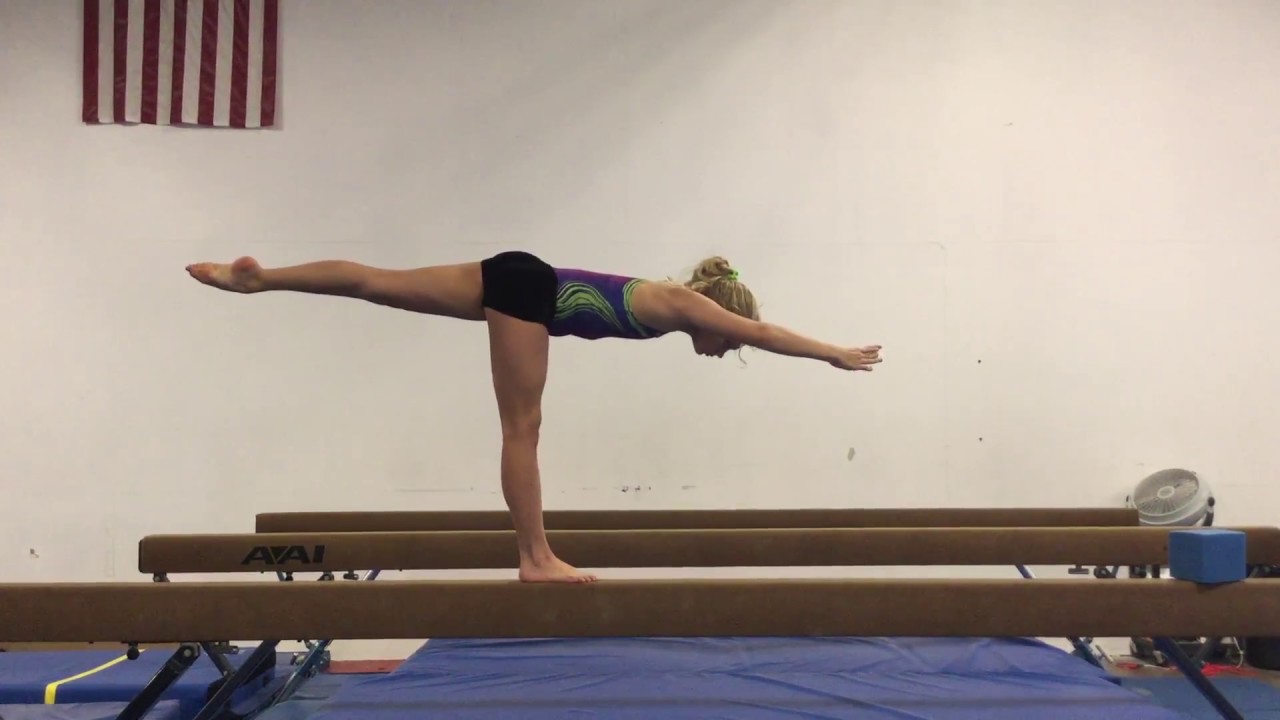